AN AGILE DEVELOPMENT METHODOLOGY
The Sprint Retrospective
The Sprint Retrospective
The Agile Process Team
Brad Huett		Don Kasner
Megan Schmid	Dave Latham
Erich Villasis		Steven Hill
Siva Natarajan		Bryce Budd
Wednesday, January 22, 2014
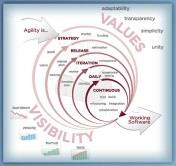 What is an Agile Sprint Retrospective?
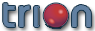 Turning Sprint Metrics and Experiences into Sprint Wisdom
The Sprint Retrospective Process creates Sprint Wisdom from the current Sprint iteration and is run by an assigned “Retrospective Master”. This can be any role but is generally the Agile Process Master.

By organizing the Sprint Raw Data, Processed Information and related Knowledge we can create reusable Sprint Wisdom that will improve the results of future Sprint iterations.
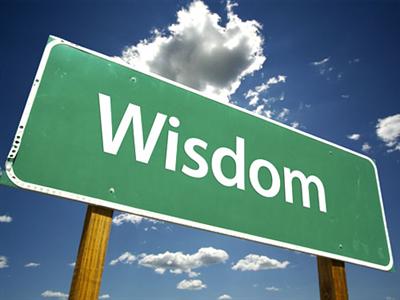 Sprint Iteration Experiences are Discussed in the Retrospective
… For the Purpose of Gaining Wisdom 
…… For Future Spring Planning and Execution
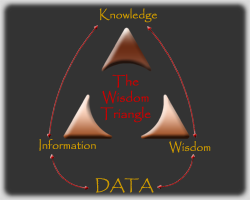 Sprint Data – Sprint Metric data is collected during the Sprint.
Sprint Information – Other information about the daily activities are assimilated and stored for correlation during the Sprint Retrospective.
Sprint Knowledge – The Sprint Retrospective analyzes and dissects the acquired Information and generates Knowledge about the Strengths, Weaknesses, Opportunities and Threats through the S.M.A.R.T. process of assessment
Sprint Wisdom – Wisdom is gained when Knowledge is put into use to create a positive result. The information from the retrospective is used immediately.
Sprint Wisdom gained during each Sprint iteration is available for immediate use to create new Data. This Information generates Sprint Knowledge used to gain reusable Sprint Iteration Wisdom for the new Sprint
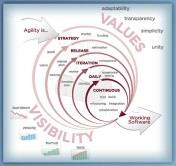 What are the Sprint Retrospective Goals?
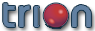 Achieving Excellence through Constructive Discussions  
The goal of the Agile framework methodology is to deliver functioning product to the Business Team during the Showcase Demonstration phase of each Sprint.

The methodology also requires that the Agile Teams support the Scrum Team’s ability to improve through wisdom gained by each completed Sprint.
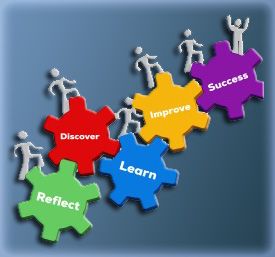 The Sprint Retrospective is held every other Tuesday afternoon, Last Sprint Day Plus Two / Current Sprint Day Two. The time is calculated into the capacity commitments for the team members.
The Purpose of a Sprint Retrospective
… Archive Wisdom based on the Knowledge Gained
…… By Strengths and Weaknesses of the Last Sprint
The Retrospective is a Two hour time boxed process driven by the S.M.A.R.T. paradigm. The session is clearly defined and a maximum time frame is assigned to each area discussed
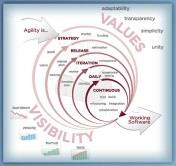 What is the Sprint Retrospective Overview?
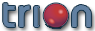 Creating a Productive and Creative Time Boxed Forum
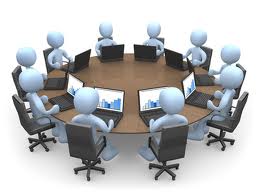 The retrospective can be a painful experience if it is allowed to digress into a complaining session about all the things that went wrong. 
The goal is to have a constructive exchange of thoughts and ideas that will aid in creating more effective Sprints in the future.
The Sprint Retrospective Session is Time Boxed for Two Hours
The Sprint Retrospective is held after the scheduled Sprint Release Product Demonstration which is scheduled for the Tuesday after the completed of the “Sprint Under Review”.  

The Sprint Release Product is scheduled for the Monday, the first day of the new Sprint. The comments and suggestions from the Business Team members viewing the demonstration are key elements of the retrospective process
The Sprint Retrospective uses a modified version of the Effective Sprint Retrospective process from VERSONONE as the format structure for the Sprint information gathering process.

There are five areas in this process and each have a fixed time limit to ensure that the session only takes two hours.
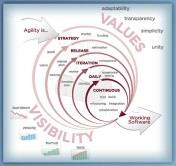 What is Part One of the Sprint Retrospective Process?
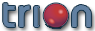 The Sprint Retrospective Session: The Good & Bad
There are five areas in this process and each have a fixed time limit to ensure that the session only takes two hours. The Lexicon Master documents the information gathered for the final phase of the structured session.
Five Areas for an Effective Sprint Retrospective: One & Two
What Worked Well – These are items that will be carried on to the next Sprint as “Wisdom Gained”
Action: Documented consensus on the top three factors that worked well
Time: Fifteen Minutes maximum
What Was Problematic – These are items will be corrected or removed from the process
Action: Documented consensus on the top three problem areas. The team engages in meaningful discussions and creates specific actionable items.  Do Not Play the “Blame Game”.  Actions are documented and become the responsibility of the Scum Master to take the appropriate corrective measures.
Time: Fifteen Minutes maximum
The documented consensus is the key take away from the session. 

These items must be addressed and solved as much as possible.
The solutions must be implemented into the next Sprint planning that begins that Friday.
This is important as the cycle will shorten the corrective duration and validate the discovered solutions as soon as possible
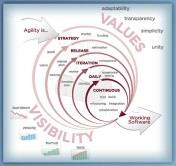 What is Part Two of the Sprint Retrospective Process?
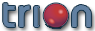 The Sprint Retrospective Session: The Metrics
Five Areas for an Effective Sprint Retrospective: Three
Review the Sprint Metrics – Understanding Key Statistics of the sprint just completed
Actions:
Discuss Velocity: Planned Story Points versus Completed Story Points
Discuss Plan: Constructive discussion of any issues that prevented successful completion of a Story Point
Document Findings: Summary of the discussions
Discuss Team Capacity: Review the resource hours assigned
Discuss Capacity Assignments: Were the assignments realistic?
Document Findings: Summary of the discussions
Discuss Effective Effort: Review the expectations Backlog reduction versus the actual Backlog results
Discuss Estimated versus Actual: Was the resulting Increment statistic satisfactory to the team?
Document Findings: Summary of the discussions
Discuss Any Scope Changes: Assess the effect any scope changes  
Discuss the Iteration Scope: Did changes during the Sprint adversely affect the success of the Sprint?
Document Findings: Summary of the discussions
Discuss Burn Chart: Review the Burn-up chart  
Discuss the Iteration Progress: What issues affected the Burn rate if not already discussed?
Document Findings: Summary of the discussions
Discuss Impediments: Top 3 major impediments or impediment patterns
Discuss Impediments: What are the top obstacles, weaknesses or repeated problematic behavior?
Document Findings: Summary of the discussions
Time: Thirty Minutes maximum
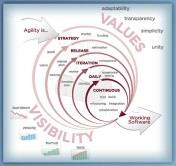 What is Part Three of the Sprint Retrospective Process?
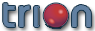 The Sprint Retrospective Session: The Action Plan
Five Areas for an Effective Sprint Retrospective: Four
Develop a S.M.A.R.T. Plan – The action plan to improve the Agile Sprint process
Actions:
Specific: Discuss User Story Point Designs
Discuss Designs: Were the Designs adequate for understanding the expectations for development? Where any Blocks caused by vague or missing requirements?
Document Findings: Summary of the discussions
Measurable: Discuss Task Hours Assignments
Discuss Story Points to Development Task Process: Were defined task effort understandable and estimated in realistic terms for the assigned developers skill set and experience?
Document Findings: Summary of the discussions
Achievable: Discuss Daily Development environment
Developer & QA Team Discussion: Did the developers feel comfortable in the expectation of their daily success?
Document Findings: Summary of the discussions
Realistic: Discuss the Daily Development pressures
Developer & QA Team Discussion: Did the developers feel pressured or behind in their assigned tasks due to unrealistic expectations?
Document Findings: Summary of the discussions
Time-bound: Discuss the expectations of Story Point delivery
Sprint Team Discussion: Did the Sprint Team feel pressured or behind in due to unrealistic expectations of User Story delivery? Were the Stories chosen realistic for the Sprint capacity?
Document Findings: Summary of the discussions
Time: Forty Five Minutes maximum
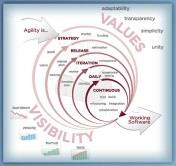 What is Part Four of the Sprint Retrospective Process?
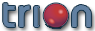 The Sprint Retrospective Session: The Recap
Five Areas for an Effective Sprint Retrospective: Five
Sprint Retrospective Recap – Summation and documentation of the previous 105 minutes
Action: Documented results and actions in the Sprint Retrospective Agile Tool
Time: Fifteen Minutes maximum
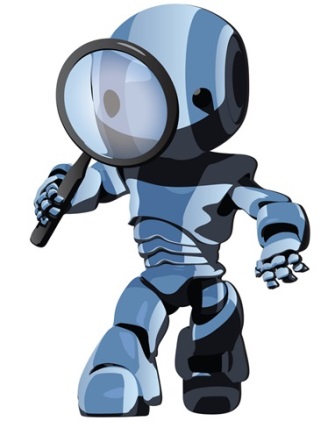 The recap should be used to clarify any items and issues discussed during the previous 105 minutes.

A last look at the previous Sprint through a magnifying glass for any missed opportunities should be done.

The Retrospective Master should ensure that all members have had input during the session and call on any member that has not added their valuable experiences to the session
The Recap could contain a quick S.W.O.T: Strengths, Weaknesses, Opportunities and Threats assessment of the information gained during the previous 105 minutes.

The Lexicon Master listens for new terms that could be candidates for the Ubiquitous Language Lexicon of terms
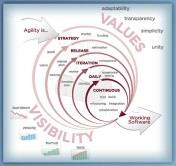 In Conclusion: The Sprint Retrospective
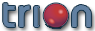 Final Thoughts on the Retrospective Process
The team’s goal of the Retrospective is constructive consensus of what went well and what needs to be addressed.

All input is important and all members must feel “Safe” to give their thoughts and opinions.

If the atmosphere is perceived as hostile then good ideas will be lost.
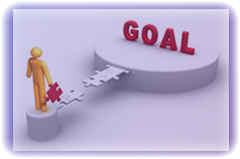 The Retrospective should NOT Exceed the 120 Minute Time Box
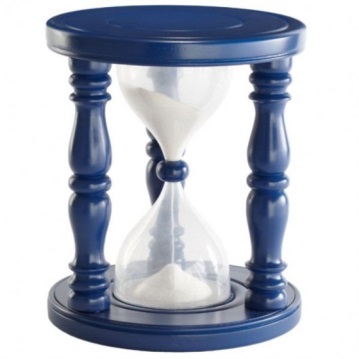 The “Burnout Factor” will come into play as you approach the 120 minute point and all real value of the session will be lost.

The Retrospective Master should ensure that all discussions are of a constructive nature and end any interchange that is deemed not constructive.
A meeting must be scheduled, with the key roles identified during the session, to discuss the take away items and create the implementation plan to be presented during the “Minus Six” Friday next Sprint planning session.

The Lexicon Master must update the Ubiquitous Language and publish the notes from the session along with the consensus points that needs to be addressed.